Uczę się przez całe życie - świadomie planuję, z satysfakcją pracuję


Lekcja 1: Trzy wymiary uczenia się
1
PO CO UCZYMY SIĘ?
?
2
EFEKTY UCZENIA SIĘ
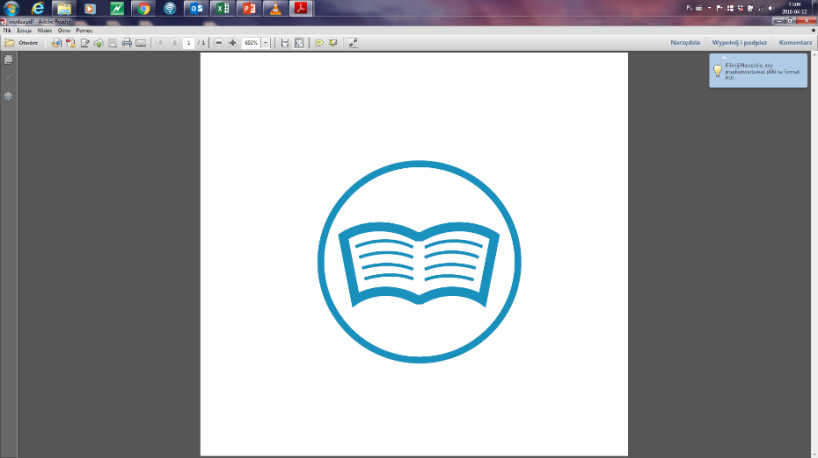 Wiedza
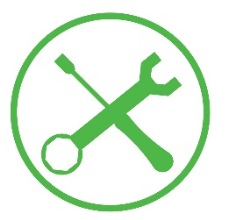 nabyte w toku uczenia się
Umiejętności
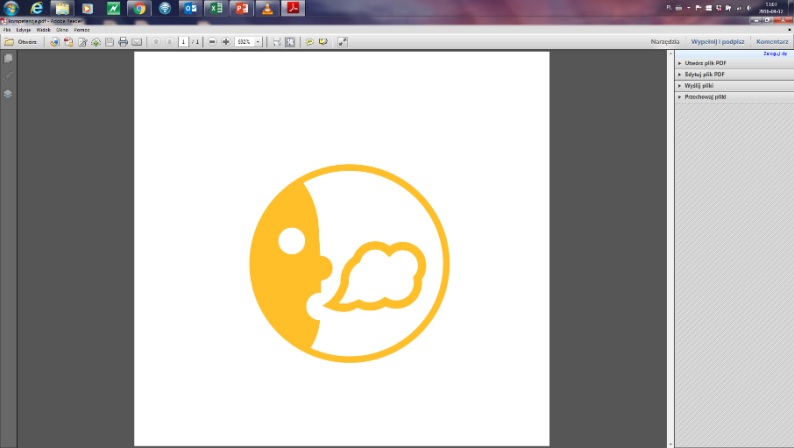 Kompetencje społeczne
3
GDZIE SIĘ UCZYMY?
Wymień przykładowe umiejętności, które posiadasz? 

Gdzie się tego nauczyłaś (-eś)?
?
4
UCZENIE SIĘ PRZEZ CAŁE ŻYCIE – LIFELONG LEARNING (LLL)
„Koncepcja uczenia się przez całe życie określana jest obecnie jako lifelong learning (LLL) i odnosi się do wszelkiej, trwającej przez całe życie aktywności, mającej na celu rozwój wiedzy i umiejętności w perspektywie osobistej, obywatelskiej, społecznej oraz zorientowanej na zatrudnienie”.

Źródło: https://gazeta.sgh.waw.pl/po-prostu-ekonomia/lifelong-learning-dlaczego-warto-uczyc-sie-przez-cale-zycie, data dostępu: 21.11.2023.
5
EDUKACJA FORMALNA
Kształcenie realizowane przez:

publiczne i niepubliczne szkoły oraz inne podmioty systemu oświaty,
uczelnie oraz inne podmioty systemu szkolnictwa wyższego
6
EDUKACJA POZAFORMALNA
Kształcenie i szkolenie realizowane w ramach programów, które nie prowadzą do uzyskania kwalifikacji pełnych oraz kwalifikacji nadawanych po ukończeniu studiów podyplomowych,

np. kursy prowadzone przez firmy szkoleniowe, stowarzyszenia branżowe.
7
NIEFORMALNE UCZENIE SIĘ
Uzyskiwanie efektów uczenia się poprzez różnego rodzaju aktywność poza edukacją formalną i edukacją pozaformalną.
8
ĆWICZENIE: TRZY WYMIARY EDUKACJI
9
FILM: E-KURS INSTRUKTORA NARCIARSTWA – BEZ ŚNIEGU I STOKU
Czy skorzystał(a)byś z usług osoby, która zdobyła tytuł instruktora narciarstwa na zaprezentowanym w filmie kursie internetowym?
https://dziendobry.tvn.pl/zdrowie/sport-i-fitness/kurs-on-line-na-instruktora-sportowego-na-czym-polega-jak-go-zdac-da297468-ls5346561, 

data dostępu: 22.11.2023.
10
ZINTEGROWANY SYSTEM KWALIFIKACJI
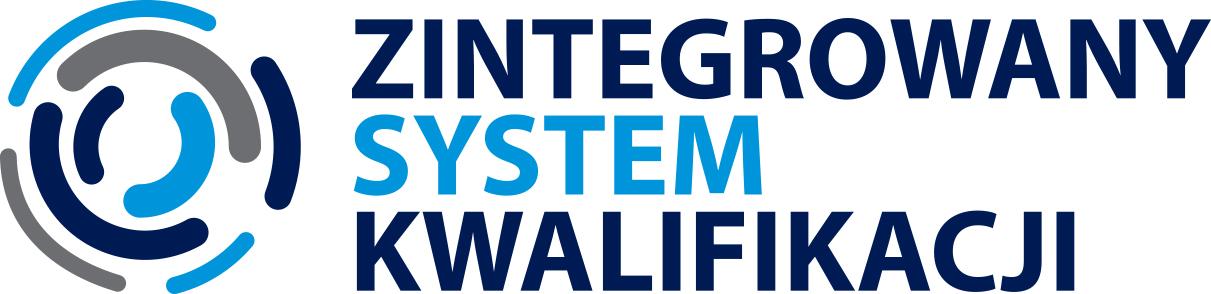 11
FILM: KWALIFIKACJE DLA WYMAGAJĄCYCH
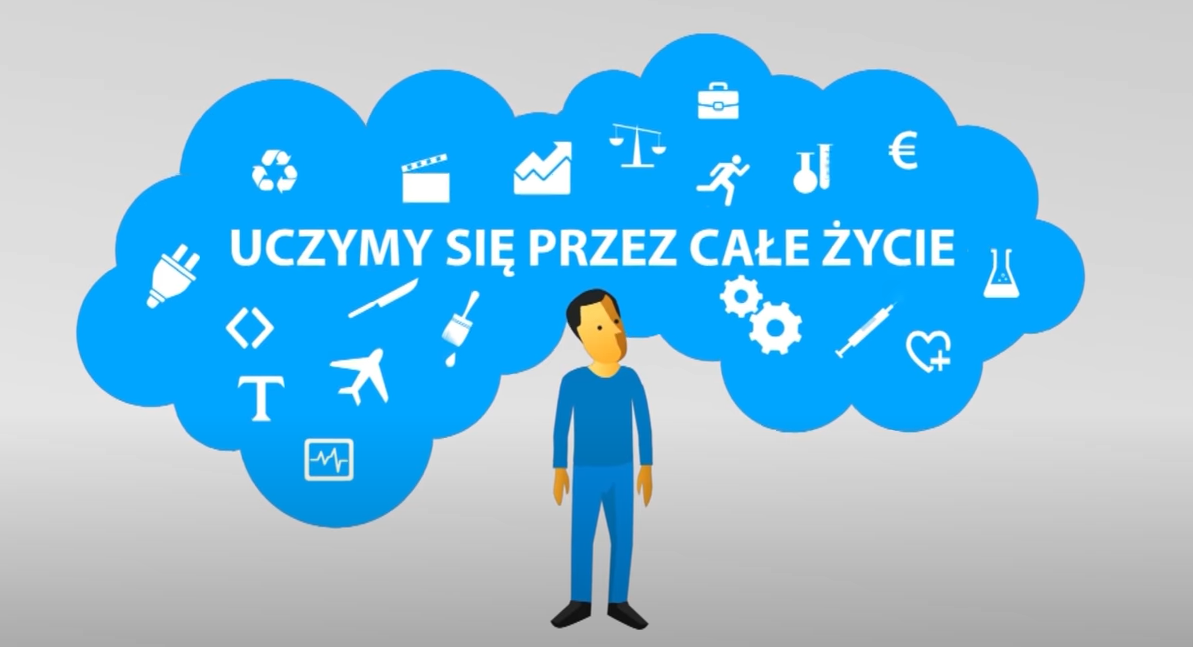 https://www.youtube.com/watch?v=-nf3A3hG2y4
12
ZAPAMIĘTAJ
ścieżki uczenia się
edukacja formalna
edukacja pozaformalna
uczenie się nieformalne
efekty uczenia się 
Lifelong learning (LLL)
Zintegrowany System Kwalifikacji (ZSK)
13